WELCOME TO the
Division of Endocrinology
Diabetes and Metabolism
2019 I-CARE
PRESENTATION AND LUNCHEON
Dr. Samuel Dagogo-Jack, Division Chief
Jayda Farris
2019 Honor Graduate of  Central High School

Jayda presently have 19 college credit hour as she enters into her Freshman year at University of Tn-Knoxville
Jordan Jones
Education:
2019 Graduate of  Central high School


Plans to attend Christian Brothers University
Agnel Lewis
Education:
2019 Graduate of Central high School

Will be attending the University of Tennessee Knoxville,

She is interested in becoming a pharmacist
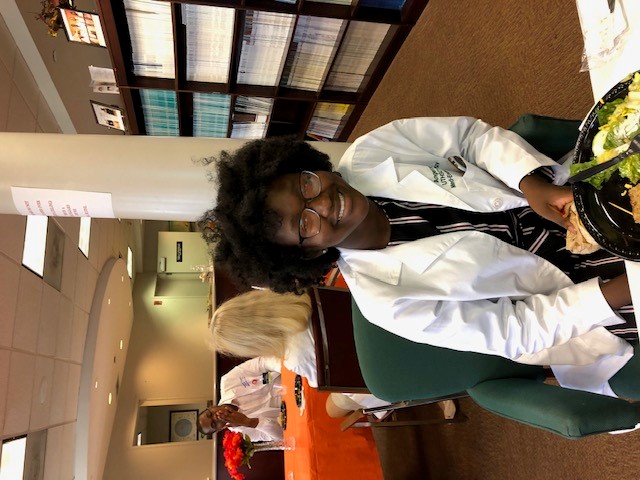 Jonathan Shephard
Education:

Pursuing  a B.S.  In Biomedical at Southern Adventist University 
Expects to graduate in May 2020(2020)

Future plans to attend Medical School
Tavicia Washington
Education:
Graduate of Central High School 2019

Future plans will be attending  UT-Knoxville
Daisha Palmer
Education:
Central High School Graduate 2019

Future plans 
Lane College
Wants to be a Dermatologist